Gustav Klimt
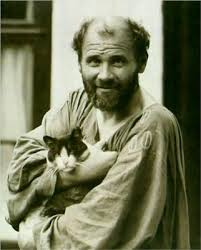 Painter (1862–1918)
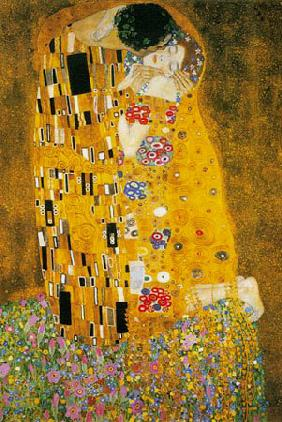 Austrian Painter
Most known for this painting called ….

The Kiss
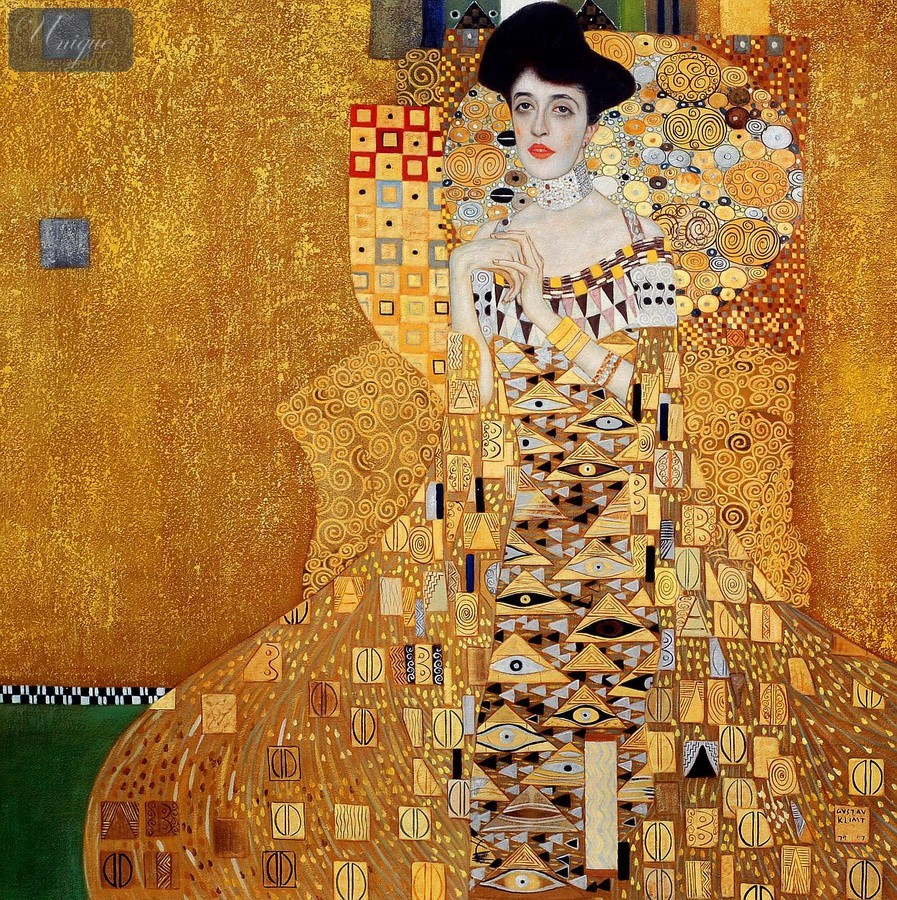 What is the first thing you see?
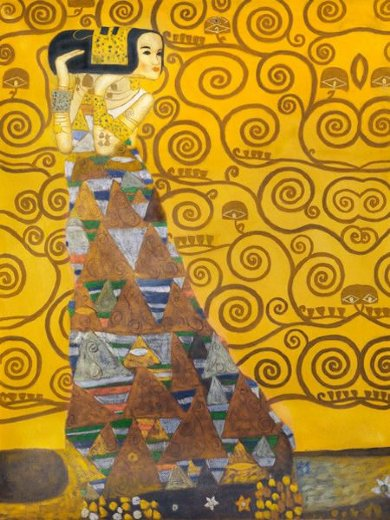 Pattern
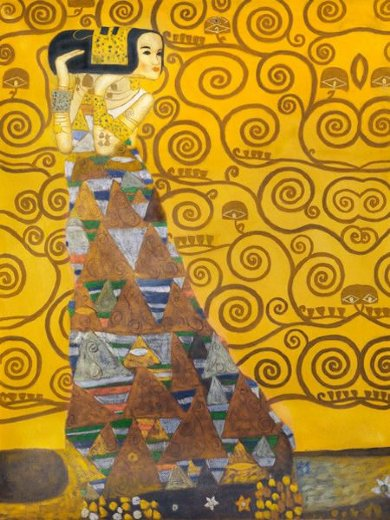 Known for the highly decorative style which were seen as a rebellion against the traditional academic art of his time.
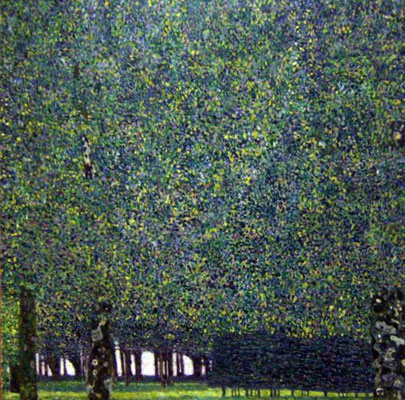 Our focus for this project
Creating a Gustav style original art piece
-Focus on using the principles of design rhythm & pattern throughout composition. 
-Focus on demonstrating the element of art space by creating a foreground, middleground and background to your artwork.
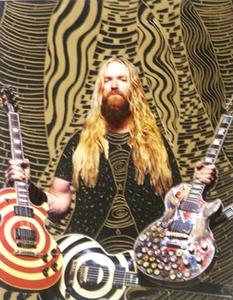 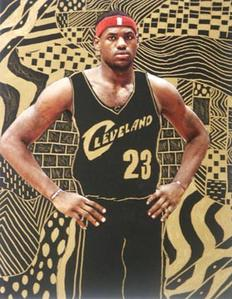 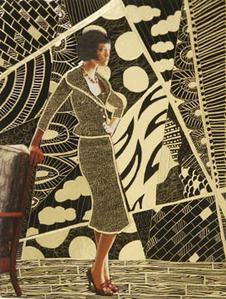 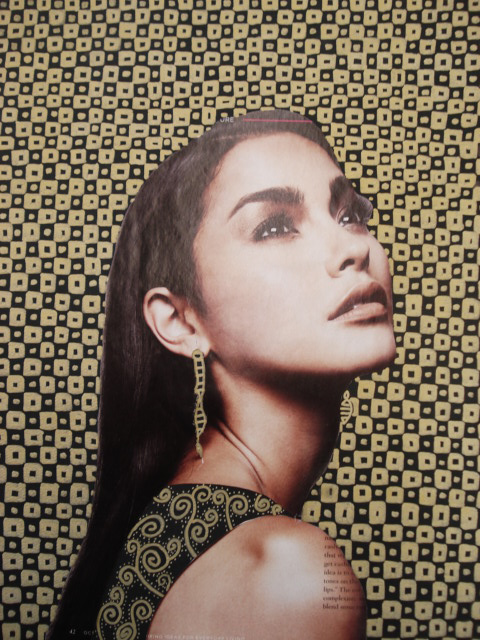 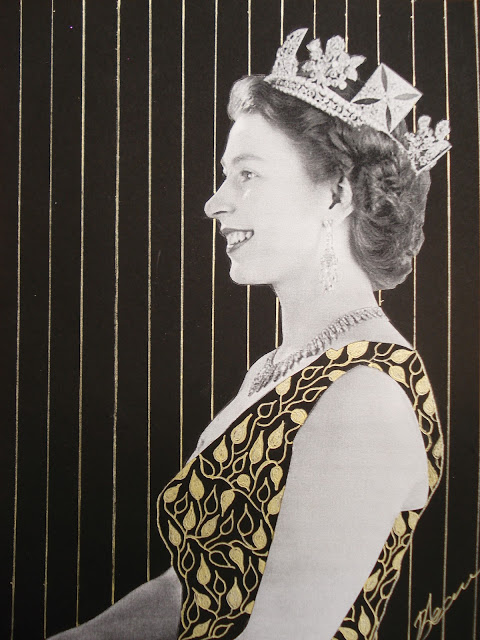 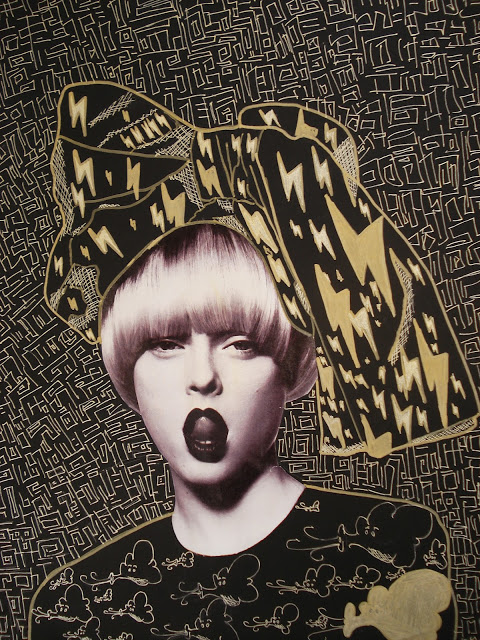 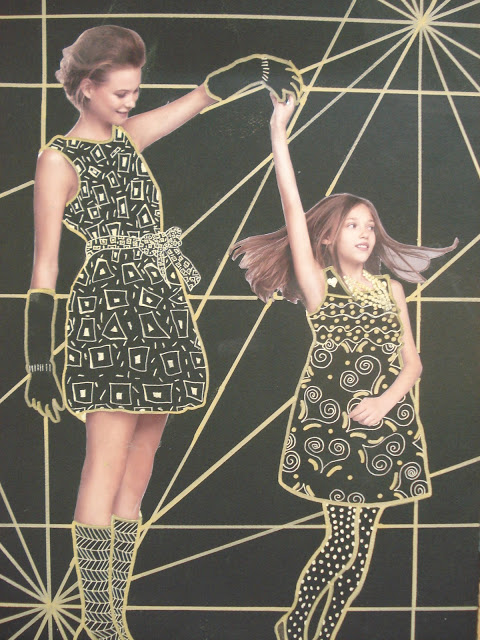 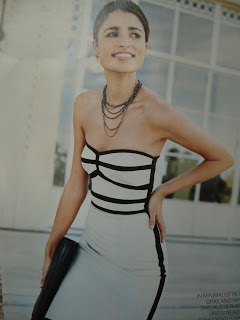 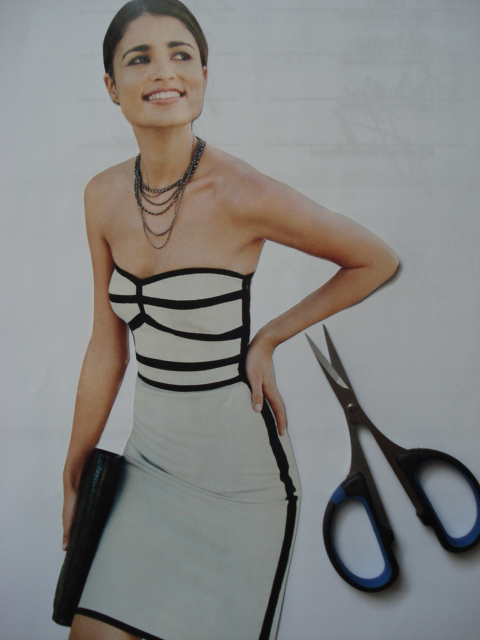 Carefully cut out the figure from the background
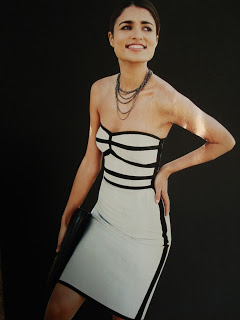 Place your figure on the black paper and carefully and lightly trace around it with a pencil
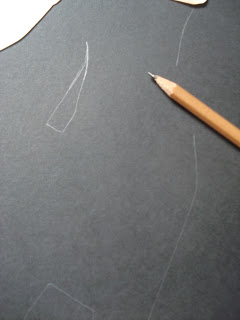 This is so you'll know where to re-glue the parts in the next step
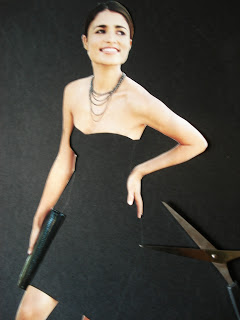 Now, cut away all the clothing
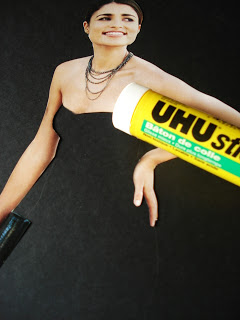 Then glue down, using a glue stick, all the 'flesh' parts. Use your traced guidelines 
to help place all the pieces in the right spot.
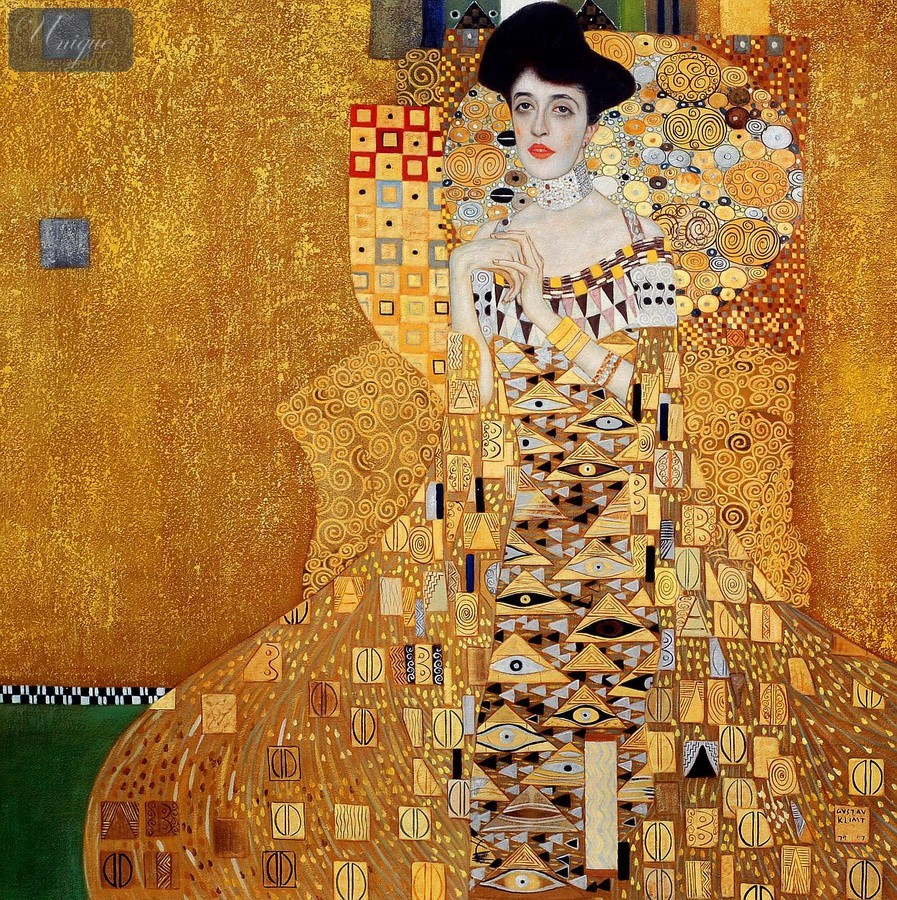 Let’s Look at Patterns
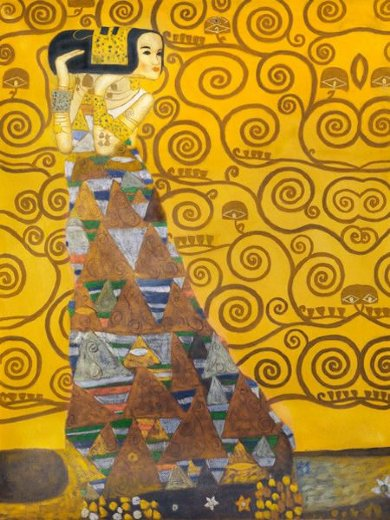 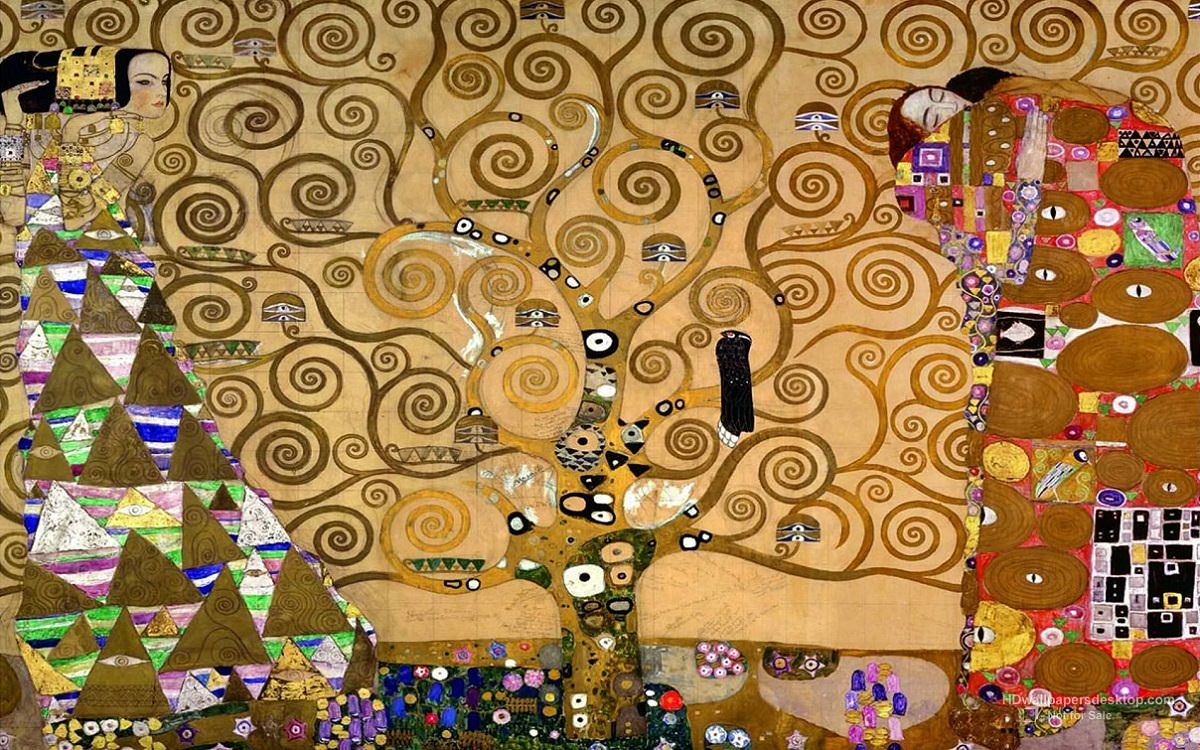 Do NOT break them
Do NOT poke anyone
If you break one then you will have to replace it
You will turn it in at the end of the class I will come to each table to pick them up.
Scratch Tool Rules
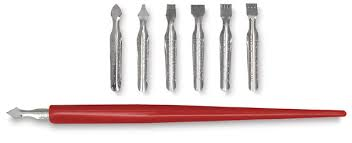 Let’s practice
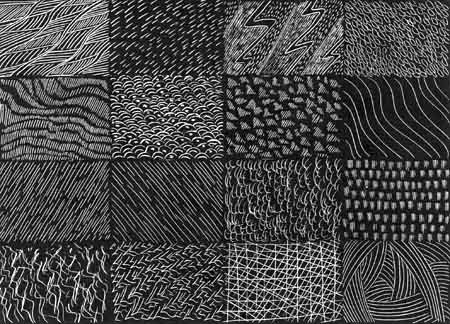